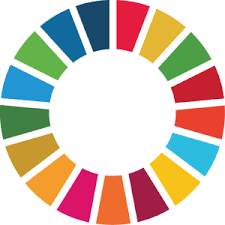 GESTÍÓN 
DEL PROCESO 
DEPORTIVO EN EL 
MARCO DE LA 
AGENDA GLOBAL 
2030
Por
ROBERTO ORTEGÓN YÁÑEZ
Consultor Políticas Públicas
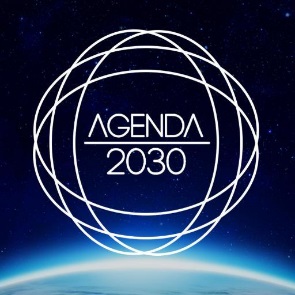 Punto de partida
Evolución dimensiones del desarrollo
MOMENTO 1
Económicas
 y  sociales (residuales)
1960-1980
MOMENTO 2
Económicas-Sociales-Ambientales
1980-2000
MOMENTO 3
Enfoque de Derechos
Desde 2000
Fuente: Roberto Ortegón 2007
Metas de desarrollo 2030
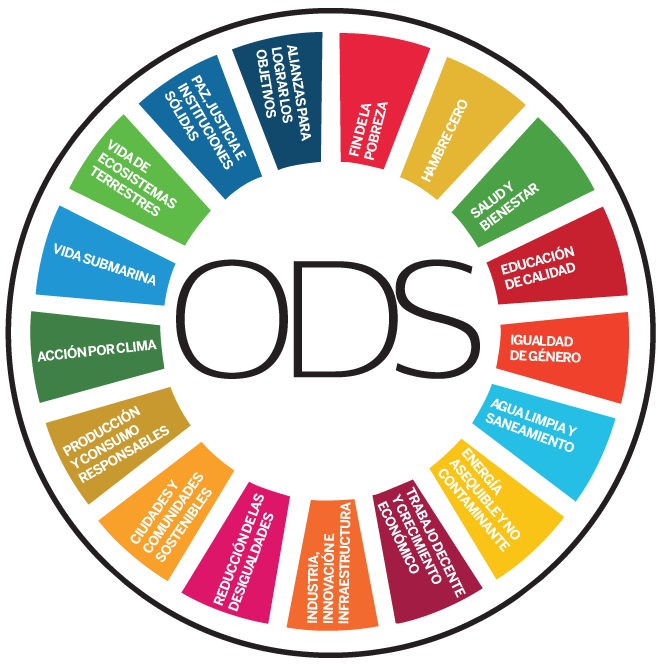 Metas de desarrollo 2030
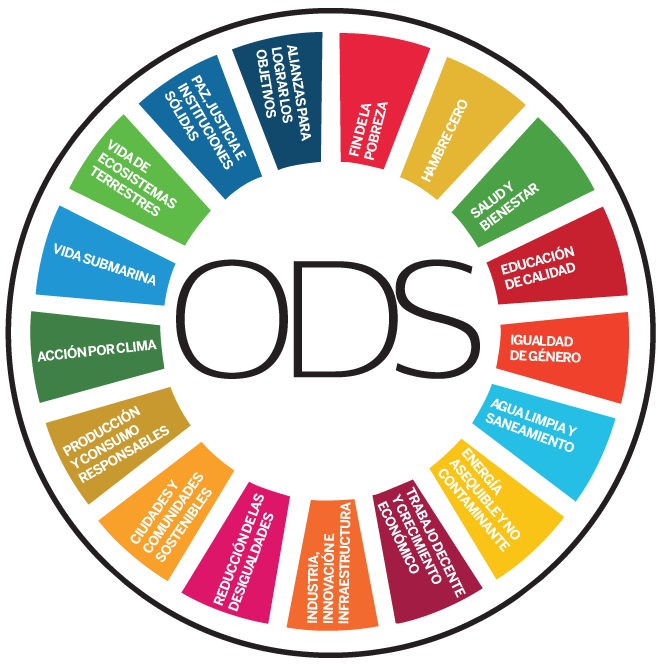 Estructura de las metas al 2030
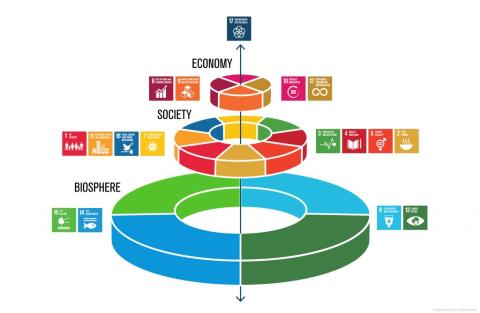 Metas globales 2030
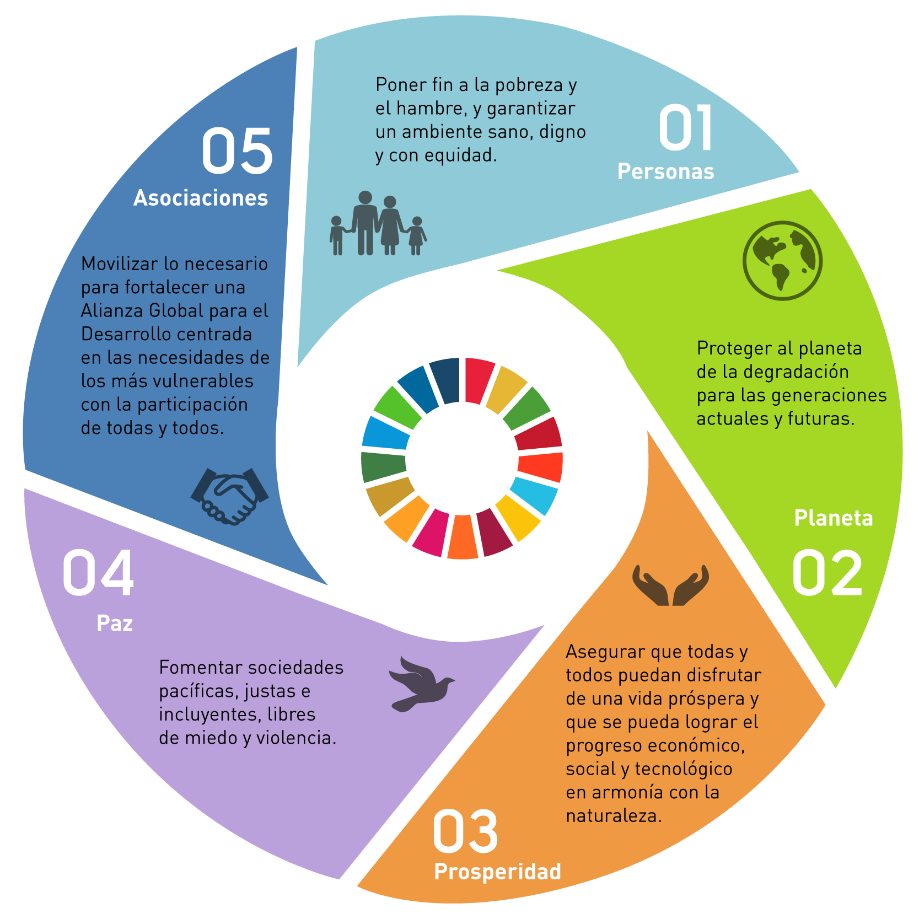 Quien gestiona base de la gestión
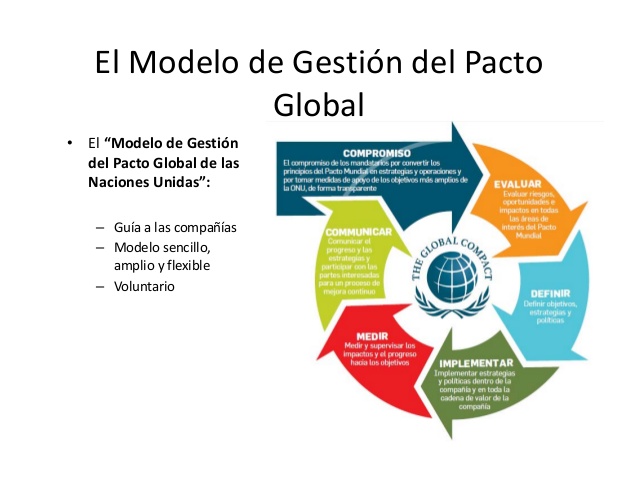 Dimensión humana del modelo de gestión
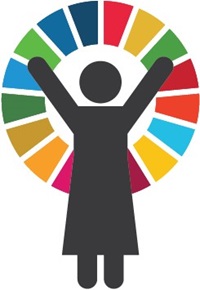 Dimensión humana del modelo de gestión
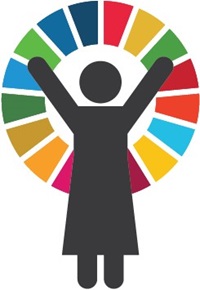 Dimensión humana del modelo de gestión
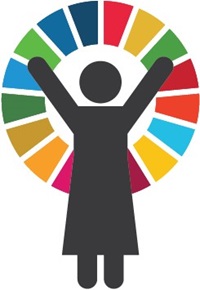 INTERDEPENDENCIA
-Coordinación
Articulación
Armonización
ENFOQUE DE DERECHOS
PERSPECTIVA POBLACIONAL
DIMENSION TERRITORIAL
El deporte en la agenda global 2030
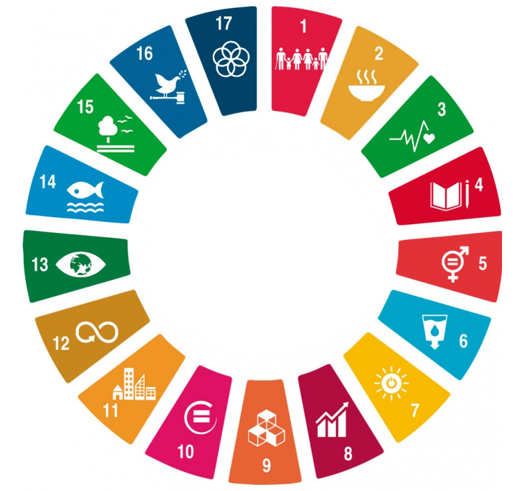 POBLACIONES SALUDABLES                                                                                                                          EDUCACIÓN DE CALIDAD
DEPORTE
Función social del deporte
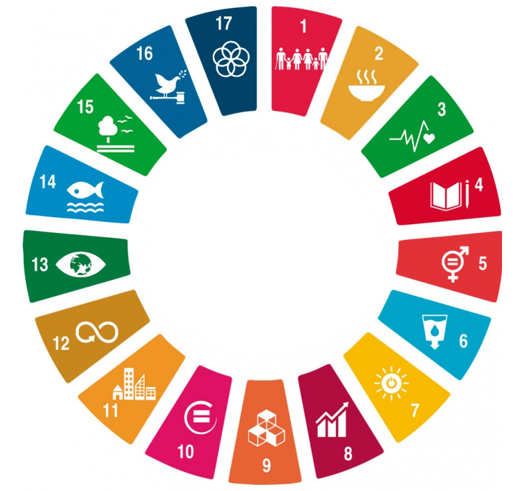 LA GESTIÓN
 DEL 
DEPORTE
Desarrollo Humano
Bienestar y Felicidad
El deporte en la estructura del estado
El deporte en la estructura del estado
El deporte hace parte de la política social
Estrategias
Diferenciadas

Agenda global 2030
Metas Nacionales
(CPC-PND)
Interdependencia
y subordinación 
a las mismas metas

Arts. 365/366 CPC
Sentencia C-221 de 2011
Función estratégica de la salud
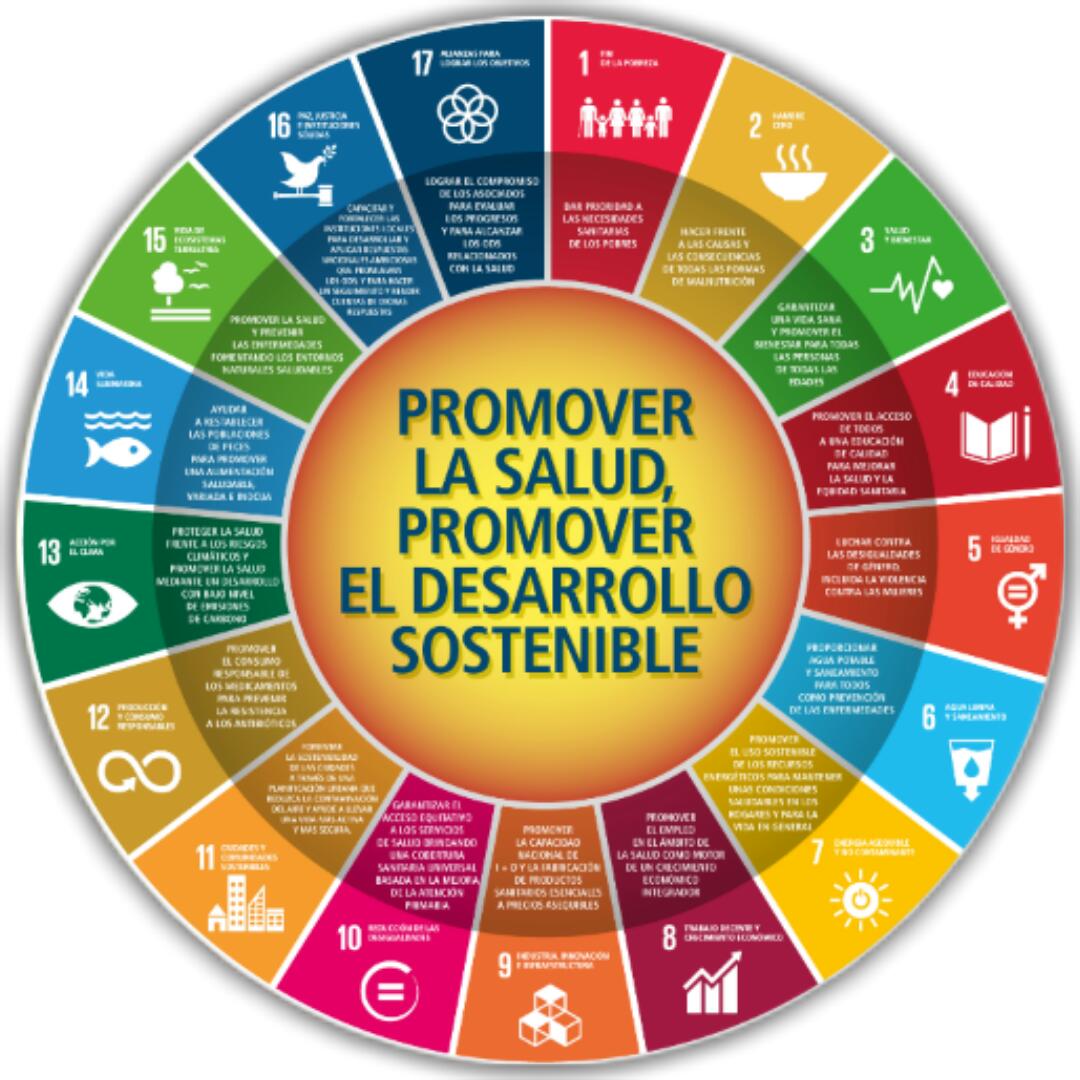 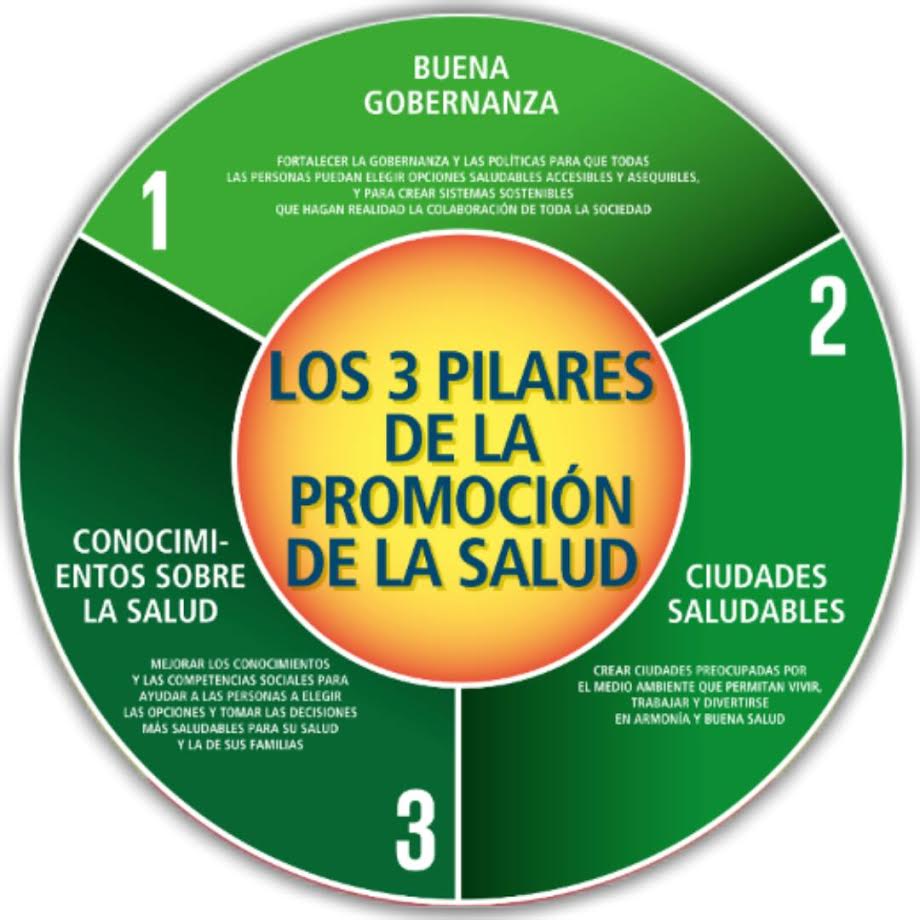 Función estratégica de la educación
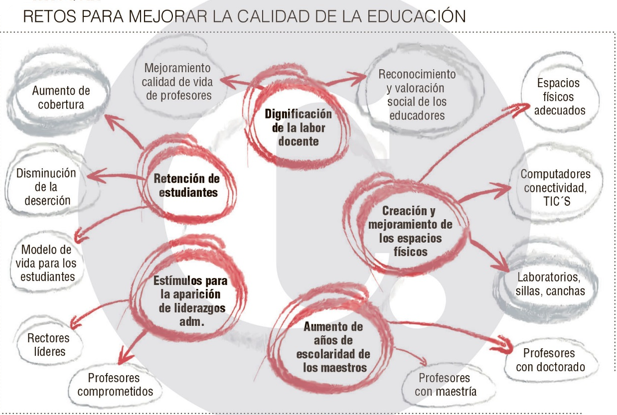 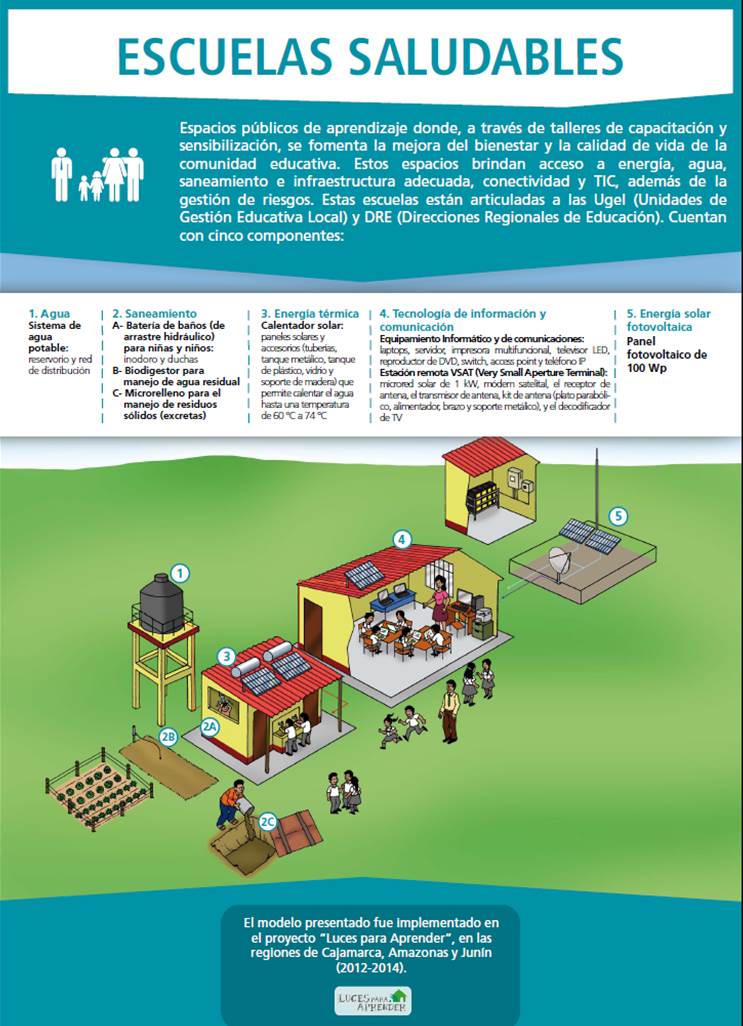 Función estratégica del deporte
Oportunidad para el deporte
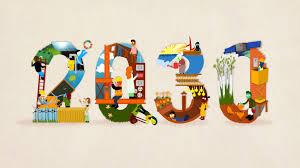 Agenda global oportunidad para el deporte pero…
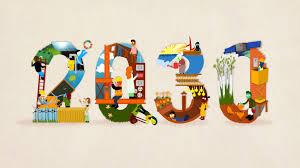 La prescripción del deporte
La gestión diferenciada
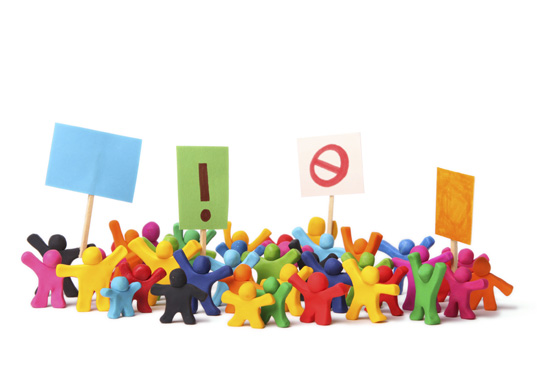 * La gestión de los servicios sociales amparados en el reconocimiento como derechos  es la universalidad de la cobertura, mediante estrategias diferenciadas.
Políticas deportivas en la agenda global
Fuente: Plan decenal del deporte 2009-2019
Políticas deportivas en la agenda global
Creación e implementación de un sistema deportivo, como estrategia de organización, coordinación y, articulación de las políticas deportivas
Fuente: Plan decenal del deporte 2009-2019
Líderar para gestionar
1.
Reconocer el contexto
2.
Intervenir el entorno
3.
Prescribir el deporte
Reflexión al 2030
roberto@ortegon.com